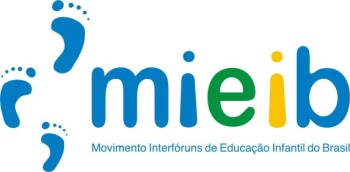 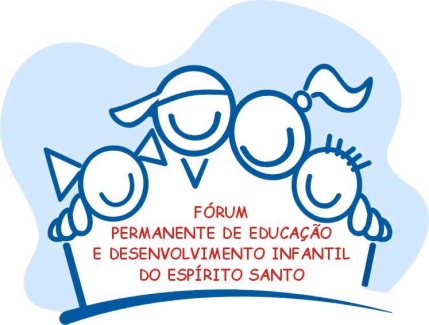 DIREITO À qualidade DA EDUCAÇÃO INFANTIL E EDUCAÇÃO ESPECIAL:as crianças público da educação especial
SUMIKA SOARES DE FREITAS HERNANDEZ-PILOTO

Doutora em Educação-UFES
MIEIB
SEME-PMV-ES
"O estado de exceção apresenta-se como a forma legal daquilo que não pode ter forma legal”
(Giorgio Agamben. Filósofo Italiano)
“Sem direitos do homem reconhecidos e protegidos, não há democracia, sem democracia não existe condições mínimas para a solução pacífica dos conflitos. Os direitos do homem nascem em momentos históricos em que podem ou devem nascer, e esses direitos criam força e se multiplicam à medida que o trabalho assalariado começa a fazer parte da sociedade, pois como diria Maquiavel no livro O Príncipe “É preciso ser líder para entender um povo, e é necessário ser povo para compreender um líder”.
(A Era dos Direitos-Norberto Bobbio)
Contexto atual
Estado Exceção
Políticas esvaziadas e negadas-Suspensas
Emendas Constitucionais
Golpe Jurídico,parlamentar e midiático. Saviani (2017)
Papel dos movimentos sociais e sindicatos
Aprofundamento do Golpe



Quebra do Estado Democrático de DIREITO- Fragilidade CF-88- MP ( Reforma do Ensino Médio) –EC 95
Impacto nas Políticas Educacionais
Impacto PNE
Todas as metas.
Não cumprimento das metas. 
 Apenas 1 meta ( dados do Observatório  Dados Educacionais UFPR)
Impacto da EC 95 em todas as Políticas Sociais.
Aumento da pobreza e desigualdade no país.
Impacto no Direito à Educação- na qualidade da educação brasileira.
Não cumprimento do SNE, CAQi e CAQ, SINAEB, BNCC ( primeiras versões-Para EI até a Segunda)
BNCC-Disputa do mercado empresarial da Educação
CONJUNTURA EDUCACIONAL
-ESTADO EXCEÇÃO
-DESTITUIÇÃO DO CNE
-REFORMA DO ENSINO MÉDIO- Impacto Financiamento- Debate curricular- Retirada Espanhol- Foco na avaliação externa
-REVOGAÇÃO DO SINAEB
-APROVAÇÃO DA EC 95-2017-PEC Gastos Públicos
-BNCC ( VERSÃO 3ª e 4ª.)   - Debate curricular foco na Perspectiva sócio-emocional                                        
-DESTITUIÇÃO DO FNE 
-DECRETO CONAE E FNE
-IMPLEMENTAÇÃO DO CAQi-CAQ (NÃO CUMPRIU)
-FRAGILIDADE DO DIREITO À EDUCAÇÃO
-ESCOLA SEM PARTIDO- Lei da Mordaça- ES 10 municípios debatendo nas Câmaras Municipais
APROVAÇÃO DO ENSINO RELIGIOSO CONFESSIONAL
Debate Corte Etário-STF-Ganhamos 5 anos na EI!
Novo FUNDEB
Motivação  para o estudo
Experiência docente, gestão municipal e participação  nos grupos de pesquisas no ONEESP, GRUFOPEES, FEDERALISMO.

Articulação do tema com as questões das políticas educacionais atuais.
OBJETIVO GERAL
Analisar os conceitos de inclusão escolar e de direito à educação de crianças público-alvo de educação especial na educação infantil, presentes no debate de diversas temáticas evidenciadas nos discursos de professores de educação especial, de um município que conseguiu atender a meta de acesso dessas crianças nessa modalidade de ensino nas creches e pré-escolas.
Dados Gerais do Município
Fonte: SGE/SEME/PMV. Dez/2016.
Dados de Creche contabilizando a Educação Tempo Integral
META 1 - Educação Infantil – Indicadores disponíveisUniversalizar, até 2016, a Educação Infantil na pré-escola para as crianças de 4 a 5 anos de idade e ampliar a oferta de Educação Infantil em Creches de forma a atender, no mínimo, 50% das crianças de até 3 anos até o final da vigência deste PNE. (Lei No. 13.005/2014)
Tabela 2-Porcentagem de crianças de 4 a 5 anos que frequentam a escola – Taxa de atendimento (Censo Demográfico)
Tabela 3-Porcentagem de crianças de 0 a 3 anos que frequentam a escola – 
Taxa de atendimento (Censo Demográfico)
META-4-Universalizar, para a população de 4 a 17 anos com deficiência, transtornos globais do desenvolvimento e altas habilidades ou superdotação, o acesso à educação básica e ao atendimento educacional especializado, preferencialmente na rede regular de ensino, com a garantia de sistema educacional inclusivo, de salas de recursos multifuncionais, classes, escolas ou serviços especializados, públicos ou conveniados.Tabela 3 – Matrículas nas escolas regulares das crianças público-alvo da educação especial na educação básica (Vitória/ES) [1]
Fonte: MEC/Inep/DEED/Censo Escolar (2016).
Nota: Elaboração do Observatório Nacional do PNE.
[1] Disponível em: <http://www.observatoriodopne.org.br/metas-pne/4-educacao-especial-inclusiva/dossie-localidades>. Acesso em  dez.2016.
Tabela 4 – Modalidade Educação Especial na Educação Infantil
Fonte: MEC/Inep/DEED/Censo Escolar (2016).
Nota: Preparação do Observatório Nacional do PNE.
PROBLEMA
Nossa problemática apresenta-se delineada na seguinte questão: será que os municípios que conseguiram cumprir, com aumento de matrículas, o acesso de crianças público-alvo da educação especial na educação infantil, investindo, sobretudo na formação de professores de educação especial, esses professores, estão tendo melhores condições de compreensão crítica quanto à inclusão escolar e ao direito à educação dessas crianças?
Esta investigação se diferencia das pesquisas examinadas, uma vez que são analisadas as concepções das professoras especializadas sobre inclusão escolar e direito à educação das crianças público-alvo da educação especial no cotidiano da educação infantil, compreendendo o direito à educação como uma ampla articulação entre o acesso, a permanência e a qualidade da educação, ou seja, o direito à qualidade da educação.
REFERENCIAL TEÓRICO
Para o reconhecimento do direito à educação, desenvolvemos a temática a partir da discussão da educação básica como direito, recorrendo aos estudos de Cury (2008; 2014).

Quanto ao direito à qualidade da educação, trabalhamos com os estudos de  Ximenes (2014) e demais autores, tomando por base as reflexões de Norberto Bobbio (2004) sobre o campo do direito.
CAMINHOS METODOLÓGICOS
Trata-se de um estudo exploratório, com abordagem qualitativa, desenvolvido no Sistema Municipal de Educação de Vitória, com as professoras especialistas da educação especial que atuam na educação infantil.
Etapas : Estudo exploratório
Revisão bibliográfica;
Pesquisa documental; dados municipais, entrevistas aos gestores com Roteiro de entrevistas;
Os grupos focais, de âmbito formativo/ colaborativo.
Desenvolvemos 4 encontros formativos em formato de grupos focais (no período de setembro a dezembro de 2016) foram os temas:
 direito à educação e inclusão escolar; 
apropriação do conhecimento e formação de professores; 
currículo e práticas pedagógicas inclusivas na educação infantil;
avaliação da/ na educação infantil e educação especial.
POLÍTICAS EDUCACIONAIS EM DESTAQUE
O contexto de nossa pesquisa é o município de Vitória/ES. 
Educação Infantil evolução de atendimento desde a década 90, assim como a Educação Especial.
Em 2009, a SEME redimensionou o trabalho para que ocorresse o atendimento educacional especializado nas unidades de ensino, no sentido de fortalecer a oferta desses serviços nas salas de recursos multifuncionais e no debate das práticas pedagógicas inclusivas na escola. 
Atualmente, o município de Vitória apresenta onze Centros Municipais de Educação Infantil (CMEI) com salas de recursos multifuncionais, com indicativo de ampliação de mais salas, a partir de 2015. É importante destacar que essa ação ainda não foi concretizada.
Política de Educação Especial
Cenário Nacional
Nos últimos anos, a educação básica passou por importantes alterações nas diretrizes políticas, no financiamento, nas práticas pedagógicas e, sobretudo, na ampliação da obrigatoriedade, com a aprovação da Emenda Constitucional nº 59/2009, que altera a ampliação da obrigatoriedade dos quatro aos dezessete anos na educação e com a aprovação da Política Nacional de Educação Especial na Perspectiva da Educação Inclusiva, em 2008.
Política de Educação Especial
Cenário Local-Trajetória histórica da organização da política de educação especial no município.
Início na década de 90 aos dias atuais.
Interface com a Política de Educação Infantil
Segundo os dados de monitoramento do PNE 2014, apresentados no Observatório do PNE pela equipe de planejamento da SEME, sobre a estratégia 1.11, no que se refere ao atendimento educacional especializado no município de Vitória, priorizou-se o acesso à educação infantil e fomentou-se a oferta do atendimento educacional especializado complementar e suplementar aos (às) alunos (as) com deficiência, transtornos globais do desenvolvimento e altas habilidades ou superdotação, assegurando a educação bilíngue para crianças surdas e a transversalidade da educação especial nessa etapa da educação básica.
Tal dado produz impacto na educação infantil quanto ao desenvolvimento das práticas curriculares, uma vez que o município apresenta uma Política de Educação Bilíngue e contou até 2014, com dois Centros Municipais de Educação Infantil que ofertavam um trabalho para as crianças surdas. No período de 2015 a 2016, com apenas um CMEI.

O documento das diretrizes curriculares do município de Vitória sobre os Temas Infantis de Vitória (VITÓRIA, 2017) reconhece essa especificidade no debate do campo curricular, no documento curricular intitulado Temas Infantis de Vitória. Esse documento foi dialogado e sistematizado com os trabalhadores (as) da educação infantil, em um processo formativo no município de Vitória, no período de 2013 a 2016.
Política de Formação
O município pesquisado indica, na “Política de Formação para os Profissionais da Educação da Rede de Ensino de Vitória”, desde 2007, a organização da política de formação continuada para os profissionais da educação. 
Para a formulação da política de formação do município investigado, são consideradas as demandas identificadas nos registros avaliativos das (dos) profissionais, ocorridos nos diferentes espaços de formação e de diálogos, assim como o debate de natureza teórica e conceitual realizado nos espaços de formação acadêmica.
Os dados da política municipal de formação focalizam a importância da valorização dos profissionais da educação e como os impactos formativos ampliam a qualidade da educação.
Algumas análises a partir das políticas...
No município de Vitória, o banco de dados e publicações referentes ao direito à educação legitima a concepção da garantia do direito à educação, ou seja, o direito à educação básica, conforme os estudos e análises de Cury (2002), ou seja, “[...] com ela podem-se criar condições mais propícias não só para a democratização da educação, mas também para a socialização de gerações: mais ou menos injustas” (CURY, 2002, p. 347).
Agora, o movimento da política pública educacional também avança em compreender como se dá a garantia do direito à qualidade da educação (XIMENES, 2014a), a partir da relação com a valorização dos profissionais (formação, condições de trabalho, remuneração) e demais elementos para o avanço no monitoramento do acesso e permanência das crianças — aqui em nosso estudo, especificamente, das crianças público-alvo da educação especial na educação infantil.
Os dois aspectos aqui assinalados a partir da análise dos dados necessitam de um maior aprofundamento. 
Ao mesmo tempo em que se aumentam os dados de acesso e permanência das crianças público-alvo da educação especial na educação infantil no município de Vitória, não tem aumentado as matrículas específicas para o atendimento educacional especializado na educação infantil.
Os registros da equipe de planejamento, mediante o Censo Escolar, são diferenciados dos registrados pela equipe de educação especial por estarem intrinsecamente relacionados com o cotidiano da escola, necessitando de uma maior aproximação e desenvolvimento de metodologia própria para esse monitoramento da especificidade da educação especial na educação infantil, bem como de ampliação dos processos formativos a todos os profissionais da educação inseridos no cotidiano escolar sobre os temas pesquisados.
Quanto à análise crítica sobre o conceito de inclusão escolar, o município, mediante suas publicações e políticas em andamento, refere-se a uma proposição política, em ação, de incorporação das crianças público-alvo da educação especial no sistema educacional.
CONCEPÇÕES DAS PROFESSORAS ESPECIALIZADAS SOBRE DIREITO À EDUCAÇÃO E INCLUSÃO ESCOLAR DE CRIANÇAS PÚBLICO-ALVO DA EDUCAÇÃO ESPECIAL NO COTIDIANO DA EDUCAÇÃO INFANTIL
Entrevistas dos gestores
As gestoras de Educação Especial registram que as propostas de formação continuadas foram redimensionadas nesse período, no andamento das formações de professores (as) especialistas e em alguns cursos para todos os demais professores (as) e pedagogos (as), a serem desenvolvidos fora do horário de trabalho, com debate sobre a educação especial.
“Os processos de formação foram desenvolvidos a partir da organização de seminários de práticas pedagógicas na educação especial; debates curriculares e sobre o direito à educação, financiamento da educação especial” (Gestora da Educação Especial, entrevista, 2017).
CONCEPÇÕES MANIFESTADAS PELAS PROFESSORAS ESPECIALIZADAS SOBRE DIREITO A EDUCAÇÃO E INCLUSÃO ESCOLAR
CATEGORIAS QUE EMERGIRAM....
TRABALHO DOCENTE NA EDUCAÇÃO ESPECIALTrabalho pedagógico com a criança- Invisibilidade da criança
"A gente tá sendo incluído. Quando o aluno... “esse aluno tá ruim, parece que ele tá falando pra você”. Igual... “tem um problema, tem muita falta, ele falta demais, não sei o que, não sei o que...” Parece que essa fala é pra mim, essa responsabilidade. Então, ou seja, quando a gente pensa na escola da diversidade, a gente tá pensando nessa ideia pra todos os alunos. (Janaína, Grupo focal, 20 de outubro de 2016).
Trabalho colaborativo- Invisibilidade das professoras especialistas
As professoras também relatam de um lugar em que não são reconhecidas no processo de inclusão escolar pelos demais profissionais inseridos no cotidiano da escola no desenvolvimento de seu trabalho pedagógico.
“Nossa, durante o ano... parabéns, Silvana. Você me ajudou, você é colaborativa”. Os outros passaram batido. Não que você queira elogio de professor, colega, nem nada. Porque, eu fico... Incrível. Aí os outros... têm uma visão mais do que ela.. Gente, como essa pessoa tem uma visão mesmo aberta, né. A outra não, se deixar bate até a porta...e Pá! a porta na sua cara... Um dia ela bateu: “professora você poderia ficar lá fora?” Ela falou comigo logo que eu entrei. “Você poderia ficar lá fora professora? Lá fora aonde? Lá no corredor. Oh, colega, professora, eu não posso, eu tenho que ficar junto com você, que eu vim pra colaborar com você e com os nossos alunos”. Aí minha pedagoga me viu lá fora. Eu fiquei lá fora, ela bateu a porta. Logo que eu entrei na educação especial aqui em Vitória. Aí ela suava, com medo de mim também. Menina... Aí a pedagoga passou, e eu com a criança. Eu com a criança que ela colocou pra fora. Aí ela falou assim: “Silvana, o que você tá fazendo aqui fora?” Aí, eu falei... Menina, foi um dia muito triste pra mim, dá vontade de pegar a bolsa e ir embora, nunca mais voltar. Mas eu falei: “Não”. Aí a pedagoga, muito tranquila, muita boa: “O que você tá fazendo aqui fora? Ah, já sei. Não precisa nem dizer. Vamos conversar com a colega”. Aí depois, “então é o seguinte: eu vou descer com o aluno, vou descer, vou lá fora, respirar. Você conversa com ela, se você quiser, depois você me chama”. Aí, Cássia, a pedagoga, foi falar com ela. Aí ela falou: “Realmente é verdade, eu não quero ninguém intrometendo no meu trabalho (Silvana, Grupo focal, 20 de outubro de 2016).
Assim, é necessário postular que as bases teórico-práticas para a política de formação de professores, tanto da sala regular quanto da educação especial, precisam de uma elaboração que parta da dimensão política da ação humana. Necessitam ser pensadas no sentido das práxis. Tal como preconiza Pimenta (2006), a atividade docente é práxis. A essência da atividade prática do professor é ensino-aprendizagem.
Urge compreender as potências e as tensões coletivamente, que nos levem a identificar a solidão do professor especializado; as tensões na constituição da identidade docente; a tensão na articulação entre política de recursos humanos e demais políticas; o fortalecimento do trabalho colaborativo e a identidade do professor e demais profissionais no contexto educativo.
No processo de formação do (a) professor (a) devemos pautar o seguinte movimento dialético na formulação das práxis: prática-teoria-prática. Assim, acreditamos que o processo de formação do professor tem a possibilidade de superar o senso comum, com condições de promover a consciência filosófica, saindo da realidade vivida, avançando para o estudo teórico, pela abstração, e alcançando a realidade concreta da educação.
ECLETISMO DE IDEIAS- TEORIAS DO APRENDER A APRENDER
“Silvana: Gente, do tradicional passou pro construtivismo. Foi aquela loucura, ninguém entendeu nada e ficou um vácuo...
Pesquisadora: Aquele auê.
Silvana: Aquele auê, todo mundo numa pane. Depois ficou assim...
Laís: ...Aqui na SEME fala sócio-interacionismo
Silvana: Depois do construtivismo, eu lembro, eu dei aula no fundamental, eu dei aula no fundamental. Gente, foi tudo assim, construtivismo, aí depois...
Jaqueline: formação é um processo... com Vigotski, eu também vou acreditar nisso.
Silvia: Eu vi Vigotski na faculdade, eu me vesti toda dele. (risos) “(Silvana, Laís, Jaqueline e Silvia, Grupo focal, 20 de outubro de 2016).

O ecletismo de ideias quanto à presença de diferentes concepções de desenvolvimento e aprendizagem das crianças impede a inclusão escolar e o direito à educação do público-alvo da educação especial. Isso ocorre a partir do momento em que não se compreende a criança público-alvo da educação especial como sujeito de aprendizagem e desenvolvimento, com garantias desse direito para efetivação da inclusão escolar.
APRENDIZAGEM E DESENVOLVIMENTO DAS CRIANÇAS PÚBLICO-ALVO DA EDUCAÇÃO ESPECIAL
Concepção de criança pela via bio-psicológica:
“É melhor eu tirar o meu menino assistencialista, vou falar pra você, o meu menino assistencialista. É melhor eu tirar o meu menino de sala do que ser convidada a me retirar. Teve um dia que eu chorei porque eu senti vontade de esbofetear, desculpa o termo, a minha colega de trabalho, que ela, humildemente, pra não falar outra coisa: “a sala já está uma bagunça, esse menino chorando, por favor, tira este menino daqui!” E eu já arranhei a unha aqui, porque minha coordenadora já mandou eu cortar. Respirei. “Tira ele daqui!”. (Luana, Grupo focal, 10 de outubro de 2016).
O fato de as professoras da educação especial desconhecerem a proposta curricular da educação infantil pode ser um aspecto que impede também a inclusão escolar e o direito à educação das crianças público-alvo da educação especial.
“Na educação especial, nós no currículo precisamos conhecer mais sobre o específico da educação infantil, mas as professoras da educação infantil precisam conhecer sobre a educação especial. Muitas formações são voltadas para nós especialistas. Agora tem a formação de práticas pedagógicas que também os professores vão estar presente. Eu acho importante o processo formativo para todos (Josi, Grupo focal, 10 de outubro de 2016).
Nas narrativas há destaque no reconhecimento da especificidade da infância e do tempo da brincadeira como importantes para a constatação do direito à educação das crianças público-alvo da educação especial.
“A gente tem que debater mesmo. O sistema vai modificando algumas coisas que a gente não tem que aceitar de cima pra baixo assim, não. Nós temos que lutar pela infância e o tempo da brincadeira das crianças de todas elas e nossas crianças com deficiência também E se a gente tá na escola pra debater e todo mundo compreender que o lúdico é importante para as crianças com deficiência aprenderem “(Silvana, grupo focal, 10 de novembro de 2016).
Dialogando com a participação da criança e seu desenvolvimento integral, urge, aqui, o debate com a Psicologia histórico-cultural. Essa perspectiva assume que brincar não se dá de forma diferente, que há um reconhecimento de que essa atividade tem um papel central nos esforços para a compreensão dos sujeitos, em seu percurso de desenvolvimento e humanização.
INSUMOS NECESSÁRIOS A GARANTIA DO DIREITO À EDUCAÇÃO E A INCLUSÃO ESCOLAR
“Eu acho que a fala dela, é uma fala extremamente pertinente porque nós estamos com um discurso, assim, a gente tem um discurso muito dessa sala heterogênea, comparar com a sala homogênea, mas só tem um professor. Esse professor, ele consegue perceber que cada um é diferente, com suas especificidades, mas ele é um só numa turma de 24 meninos, que eu fiquei na sala, eu ajudei, eu fiquei. A professora de artes pra dar uma aula precisou de quase rebolar, entendeu, que ela deu uma aula diferente. Brinquedos a nossa escola parou de receber desde 2009, e nós estamos com esse... Eu gosto da fala de uma professora dessa, que ela é sincera. O que acaba tendo: folha, giz, cadeira pra ficar sentado pra você conter essas crianças. Porque o professor... Gente, os meninos não paravam um minuto. É verdade estamos sem brinquedos e materiais nos CMEIS, estamos lutando, mas falta, ou seja, né, como que esse espaço-tempo do brincar, ele está fragilizado. É claro, que nós vamos também utilizar outras estratégias de brincadeira, né: jogos cantados, brincadeiras de roda, muitas vezes até organização dos cantinhos dentro da sala, até mesmo com confecção de sucata e tudo mais. Mas nós sabemos que tem um determinado momento que sufoca, né, a gente quer mais essa interação maior (Janaína, Grupo focal, 10 de novembro de 2016).
Para o tema dos insumos é necessário debatermos sobre a importância de sua articulação na garantia do direito à educação dentro da gestão pública da educação municipal. 
A partir das narrativas das professoras, suscitou-se o debate sobre o financiamento público da educação e, em especial, na educação especial, principalmente, com o destaque para os insumos necessários à qualidade do direito à educação. Consideramos como insumos os elementos essenciais para a efetivação da apropriação do conhecimento.
CONSIDERAÇÕES FINAIS
Nossa tese busca contemplar a questão-problema e ainda apresentar sugestões à SEME, no andamento das Políticas de Educação Especial, Educação Infantil e Formação Continuada de Professores da Rede Municipal de Vitória, como retorno da pesquisa exploratória.
Quanto à concepção de inclusão escolar, as reflexões das professoras problematizam que a inclusão vem ocorrendo, mediante os encaminhamentos de aprovações de legislações, normativas e orientações curriculares no município, porém nos aspectos formativos faz-se necessário o debate amplo com toda a rede de ensino e ainda pautando os princípios da educação inclusiva como princípio central a ser fortalecido no lócus da escola, a fim de superar a separação, a exclusão e até mesmo o preconceito com a modalidade da educação especial.
Quanto à tese aqui apresentada, considerando que o município de Vitória/ES garantiu a meta de acesso de quase 100% de crianças nas instituições de educação infantil, com aumento de matrículas na educação especial, investindo, sobretudo em política de formação de professores de educação especial, acreditava-se que esses professores apresentassem melhores condições formativas para uma compreensão crítica dos conceitos de inclusão escolar dessas crianças e seu direito à educação, ao debaterem temáticas relacionadas, porém verificou-se que existem tensões e distintas compreensões dos sujeitos que praticam o cotidiano da educação especial na educação infantil.
Sobretudo na política de formação continuada, mesmo com o aumento no investimento e planejamento na área específica, faz-se necessário intensificar a política de formação em uma perspectiva inclusiva crítica e com profundidade, no debate curricular, para as questões voltadas ao direito à qualidade da educação, também direcionadas à concepção de inclusão escolar para todos (as) os (as) professores (as) e profissionais com atuação no lócus da escola em uma perspectiva da educação inclusiva, não incorrendo em apenas ampliar a especificidade da área, sem o que pode-se delinear o retorno dos processos formativos pelo viés médico-psicológico, potencializando a deficiência em si.
De certo modo, as narrativas das professoras assinalam a necessidade de avanço na concepção do direito à qualidade da educação, porém na concepção de inclusão escolar na perspectiva de uma educação inclusiva, emancipadora e libertadora, há fragilidade na compreensão crítica que, por meio de processos formativos, necessitam de aprofundamento para uma formação que potencialize a articulação entre as concepções específicas e as gerais sobre educação, entre direito à educação e inclusão escolar.
Experiência
A experiência é o que nos passa, o que nos acontece, o que nos toca.
Não o que se passa, não o que acontece, ou o que toca. 
A cada dia se passam muitas coisas porém, ao mesmo tempo, quase nada acontece.
Dir-se-ia que tudo o que passa está organizado para que nada nos aconteça.

Larrosa
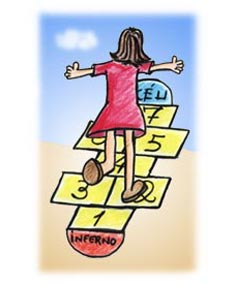 "O mais importante e bonito do mundo é isto: que as pessoas não estão sempre iguais, ainda não foram terminadas - mas que elas vão sempre mudando".
                               
Guimarães Rosa
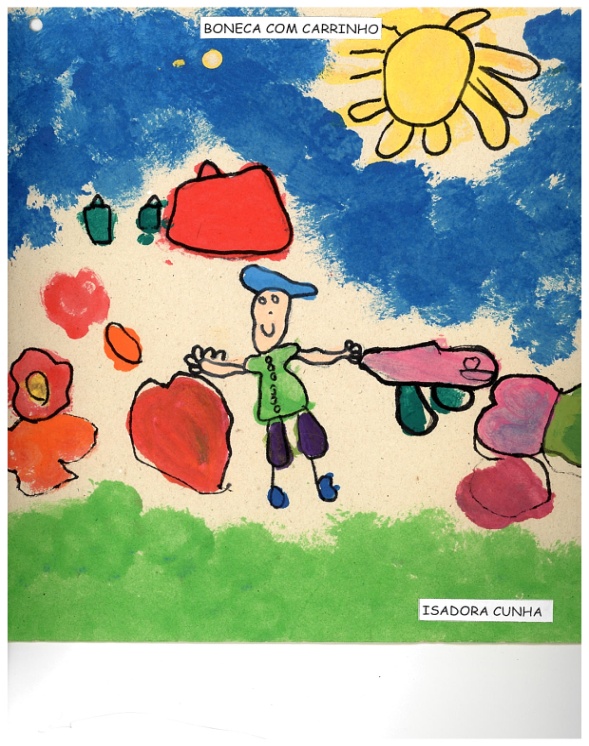